Qari mill-Ktieb ta' 
Esdra
Esd 1, 1-6
F’dak iż-żmien, is-sultan Darju kiteb lill-gvernatur u l-uffiċjali tal-inħawi 
tan-naħa l-oħra tal-Ewfrat u qalilhom:
“Ħallu x-xogħol fuq dan it-tempju ta’ Alla jibqa’ miexi; ħallu l-gvernatur u l-kapijiet tal-Lhud jibnu dan it-tempju ta’ Alla
fil-post li kellu qabel. U nordna b’digriet: Dan hu li għandkom tagħmlu għall-kapijiet tal-Lhud għall-bini ta’ dan it-tempju ta’ Alla:
l-ispejjeż għandhom jitħallsu lil dawn in-nies bla waqfien mit-taxxi 
tan-naħa l-oħra tal-Ewfrat, li huma propjetà
tas-sultan. Jien, Darju, nordna dan b’digriet. Ħa jkun obdut kollu kemm hu”.
Il-kapijiet tal-Lhud komplew jibnu u jmexxu 
x-xogħol ’il quddiem imħeġġin mill-profeta Ħaggaj u mill-profeta
Żakkarija bin Għiddu. U lestew il-bini kif ordnalhom Alla ta’ Iżrael, u kif kienu ordnawlhom Ċiru, u Darju, u Artasersi, slaten
tal-Persja. Dan it-tempju lestewh fit-tlieta tax-xahar ta’ Adar, fis-sitt sena 
tas-saltna tas-sultan Darju. U wlied Iżrael, il-qassisin,
il-Leviti, u l-bqija ta’ dawk li kienu ġew lura mill-eżilju, kollhom ferħana għamlu l-festa tal-konsagrazzjoni ta’ dan it-tempju.
U għall-konsagrazzjoni ta’ dan it-tempju offrew b’sagrifiċċju mitt gendus, mitejn muntun, erba’ mitt ħaruf; u għal dnubiet Iżrael
kollu offrew tnax-il gidi skont kemm kienu tribujiet ta’ Iżrael.
Imbagħad qassmu l-qassisin skont it-taqsimiet tagħhom
u l-Leviti fil-ġemgħat tagħhom għas-servizz ta’ Alla f’Ġerusalemm, kif inhu miktub fil-Liġi ta’ Mosè. Dawk li ġew lura
mill-eżilju għamlu l-festa tal-Għid fl-erbatax tal-ewwel xahar. Il-qassisin u 
l-Leviti ssaffew flimkien, u għax kienu safja setgħu
joqtlu l-ħaruf tal-Għid għal dawk kollha li kienu ġew lura mill-eżilju u għal ħuthom il-qassisin, u għalihom stess.
Il-Kelma tal-Mulej.
R:/ Irroddu ħajr lil Alla
Salm Responsorjali

R:/ Fraħt meta qaluli: “Sejrin f’dar il-Mulej!”
Fraħt meta qaluli:
“Sejrin f’dar il-Mulej!”
Diġà qegħdin riġlejna
fi bwiebek, Ġerusalemm!
R:/ Fraħt meta qaluli: “Sejrin f’dar il-Mulej!”
Ġerusalemm, mibnija bħal belt,
magħquda ħaġa waħda.
Lejha t-tribujiet jitilgħu,
it-tribujiet tal-Mulej.
R:/ Fraħt meta qaluli: “Sejrin f’dar il-Mulej!”
Biex, skont il-liġi ta’ Iżrael,
ifaħħru isem il-Mulej.
Għax hemm twaqqfu 
t-tronijiet tal-ħaqq,
it-tronijiet tad-dar ta’ David.
R:/ Fraħt meta qaluli: “Sejrin f’dar il-Mulej!”
Hallelujah, Hallelujah
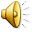 Hienja dawk li jisimgħu 
l-kelma ta’ Alla u jħarsuha.
Hallelujah, Hallelujah
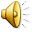 Qari mill-Evanġelju skont  San Luqa
Lq 8, 19-21
R:/ Glorja lilek Mulej
F’dak iż-żmien, ġew għal Ġesù ommu u ħutu, iżda ma setgħux jersqu lejh minħabba l-folla. Xi ħadd qallu:
“Ommok u ħutek qegħdin hawn barra u jridu jarawk”. 
Iżda hu weġibhom:
“Ommi u ħuti huma dawk li jisimgħu l-kelma ta’ Alla u jagħmlu li jgħid Hu”.
Il-Kelma tal-Mulej
R:/ Tifħir lilek Kristu